The Paperazzi
Toshinao Iwaki
Tim Hao Li
Martin Pettersson
Patrick Tsao
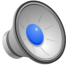 The Cruel Reality
Aspiration
Reality
Zoom-able graph interface
Paper nodes / edges
Author nodes / edges
Information
Details per paper
Link to PDF
Facets
# inbound citations
Year range
Zoom-able graph interface
Paper nodes / edges

Information
Details per paper
Link to PDF
Demo
http://rosina.cs.washington.edu:8080
Spatial
Partitioning
Node Positioning
Citations:



To graph:
10.1.1.35.5874  10.1.1.10.3314
10.1.1.87.6761  10.1.1.10.3314
10.1.1.110.8953  10.1.1.1.7533
10.1.1.42.1417  10.1.1.1.7533
Usability (or lack thereof)
Spatial relationship is ambiguous
The graph cannot stand on its own
Still needs the list of results with words
Users can get lost in all the different nodes
Which ones do I care about?
Discovering is useful
But don’t show everything
The Need for Speed
The Need for Speed
Lessons Learned
Many useful open source projects out there
Some are well-documented
Take advantage of sample code
Don’t always trust open source code
Don’t be afraid to fix bugs either
Java plug-ins for browsers are hard to work with
Flakey at times
Surprise!!
CiteSeerX is very flakey
Lucene is pretty fast!
Lucene release cycle is ~2 weeks
Attu was a pain to work with
Permission errors
Connection refuse
Tomcat was hard to debug with
Error messages were not informative
Where Credit is Due
Toshi
Cora data parsing
Relevance algorithm
Servlet API expansion
Tim
Data harvesting
Building index
Performance testing
Martin
UI development
Applet
Architecture design
Patrick
UI design
Usability testing
Architecture design
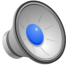